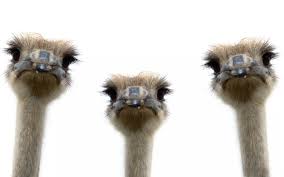 Three Patients,Three Diseases
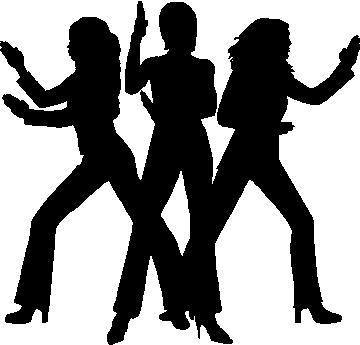 JP McGhie
23 Sept 2017
Disclosures
I have received speaker’s honoraria from the following companies: Amgen, Astra-Zeneca, Bayer, Celgene, Ipsen, Roche
I am a clinical trial investigator and some of these trials have been industry sponsored
Each year I request funds from multiple industry partners to sponsor the Vancouver Island Oncology Conference (VIONC)
Outline
We’ll meet three patients with three diagnoses
Explore:
The Diversity of the GI tract
The Diversity of the Diseases
The Diversity of Choices for Patients
Let’s meet our patients!
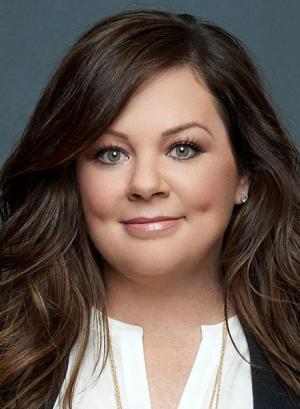 Ginny
47F, colon cancer
Adenocarcinoma of the right colon, T3 N1
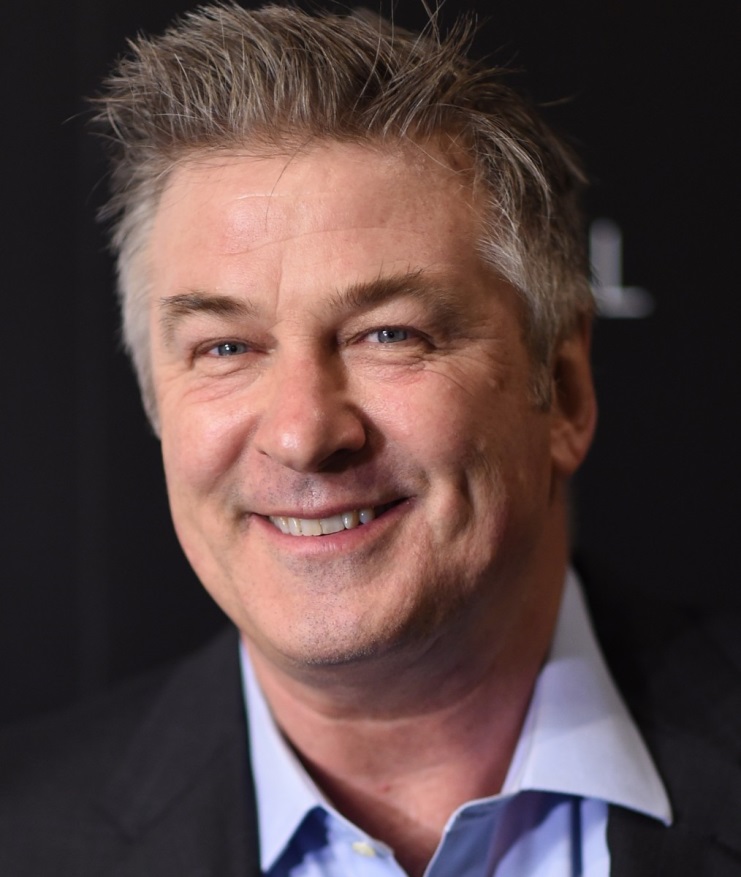 Vinnie
59M, with metastatic pancreas cancer
Liver and lung metastases
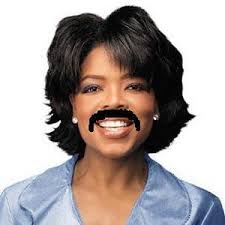 Winnie
63F, metastatic NET
Neuroendocrine tumour of the small bowel, with liver metastases
The Medical Oncology Approach:and the Server Analogy
Establish Rapport
Discuss the Menu
Make Your Recommendation
Quality Check
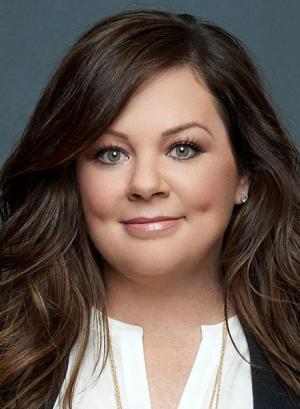 Ginny
47F, colon cancer
Adenocarcinoma of the right colon, T3 N1
Diagnosis
Change in bowel habit
Bloodwork
HGB 89
MCV 72
Diagnosis
Change in bowel habit
Endoscopy
Diagnosis
Change in bowel habit
Endoscopy
The metastatic work-up
Diagnosis
Change in bowel habit
Endoscopy
The metastatic work-up
Pathology report
Staging
T3 N1
Oncology Consultation
Resection doesn’t always equal cure
Oncology Consultation
Resection doesn’t always equal cure
Do I have any risk factors?
Oncology Consultation
Resection doesn’t always equal cure
Do I have any risk factors?
How does my family history fit in?
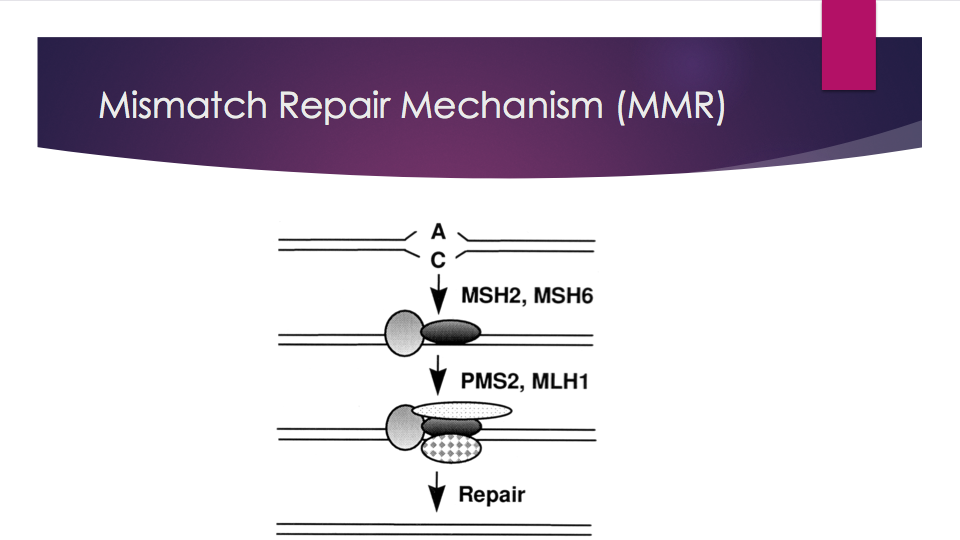 Oncology Consultation
Resection doesn’t always equal cure
Do I have any risk factors?
How does my family history fit in?
Why me?
Treatment Choices
Risk of recurrence is the starting point
Treatment Choices
Risk of recurrence is the starting point
One drug or two?
You “pay” for each treatment (in risk)
Treatment Choices: when are these options not available?
Unwell
?Elderly
Late referrals
Follow Up
Surveillance can save your life
Metastectomy
Follow Up
Surveillance can save your life
Cooperation is essential
Follow Up
Surveillance can save your life
Cooperation is essential
The psychology of “the survivor”
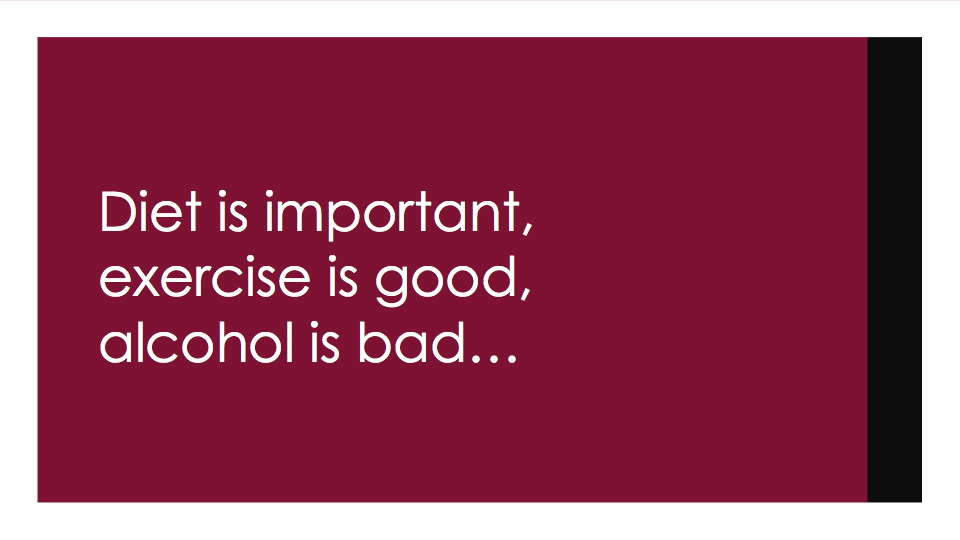 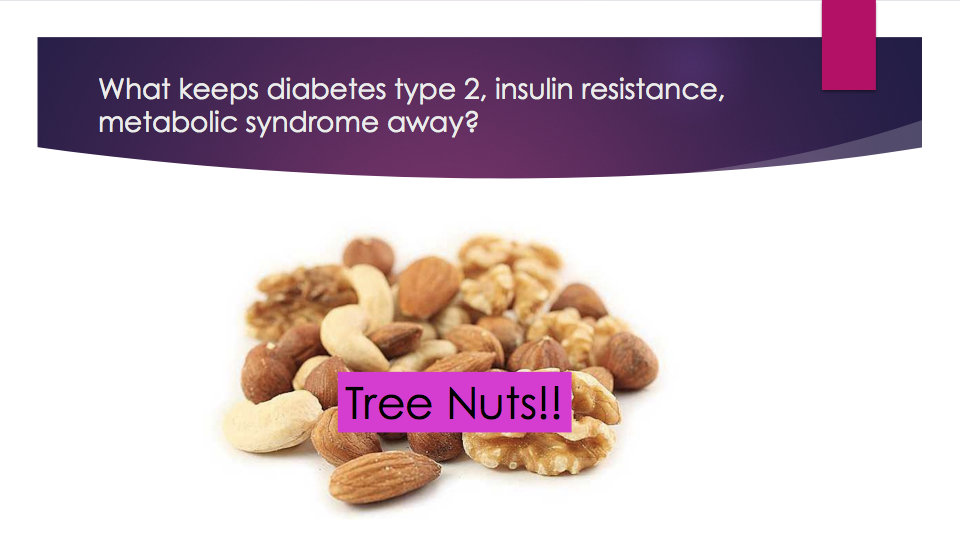 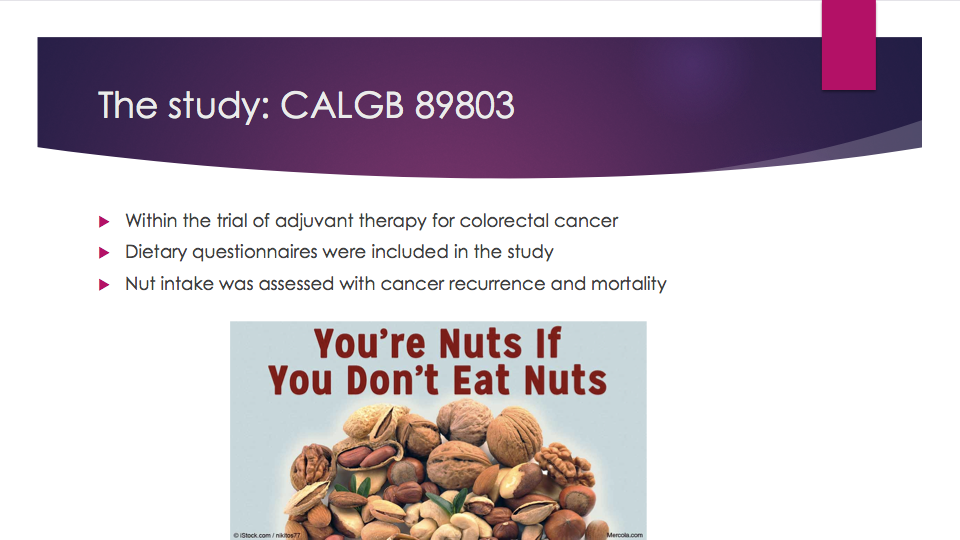 My new snack is just a few ounces of tree nuts
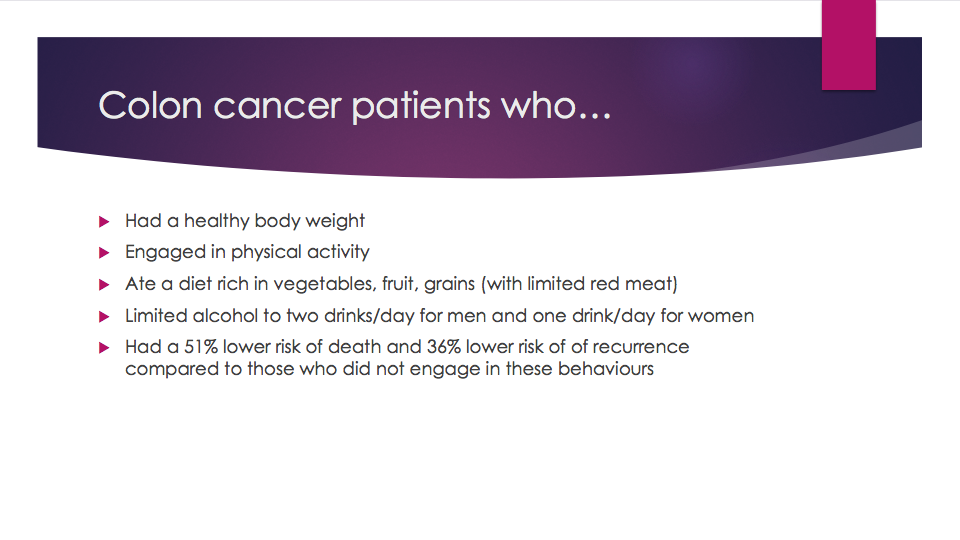 Everyone hears this now….
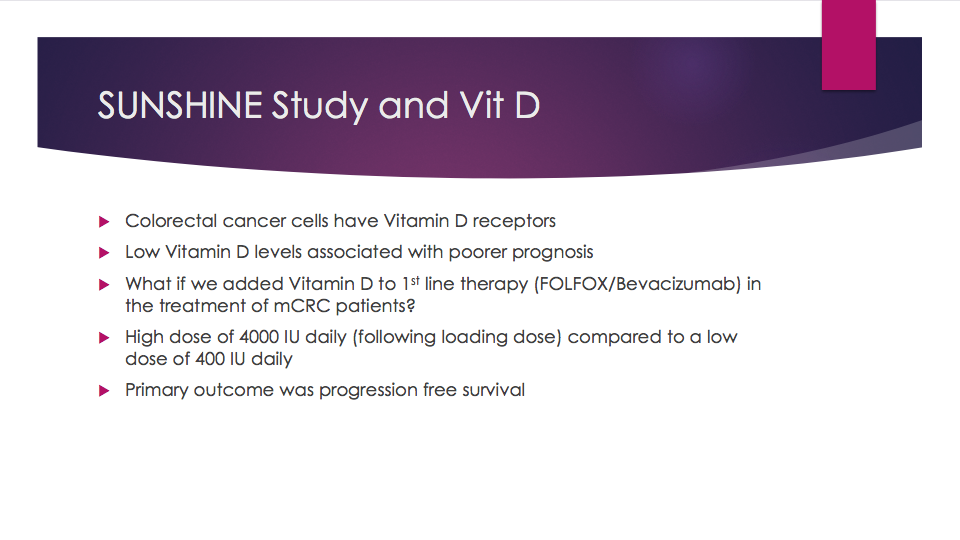 It worked for patients with metastatic disease: with no downside
Outcome
Her story…
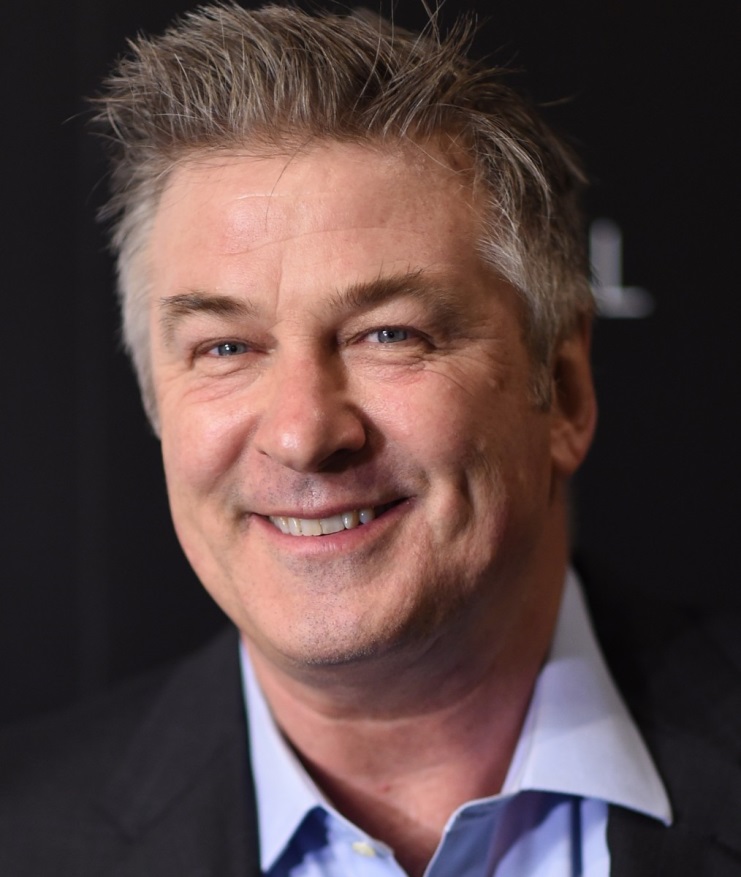 Vinnie
59M, with metastatic pancreas cancer
Liver and lung metastases
Diagnosis
Unwell in so many ways…
Diagnosis
Unwell in so many ways…
The Five Symptoms
Diagnosis
Unwell in so many ways…
The Five Symptoms
List of potential symptoms (this a systemic disease)
Diagnosis
Unwell in so many ways…
The Five Symptoms
List of potential symptoms (this a systemic disease)
Many symptoms, many victims
RIP
RIP
RIP
RIP
RIP
RIP
Consultation
“Is this genetic?”
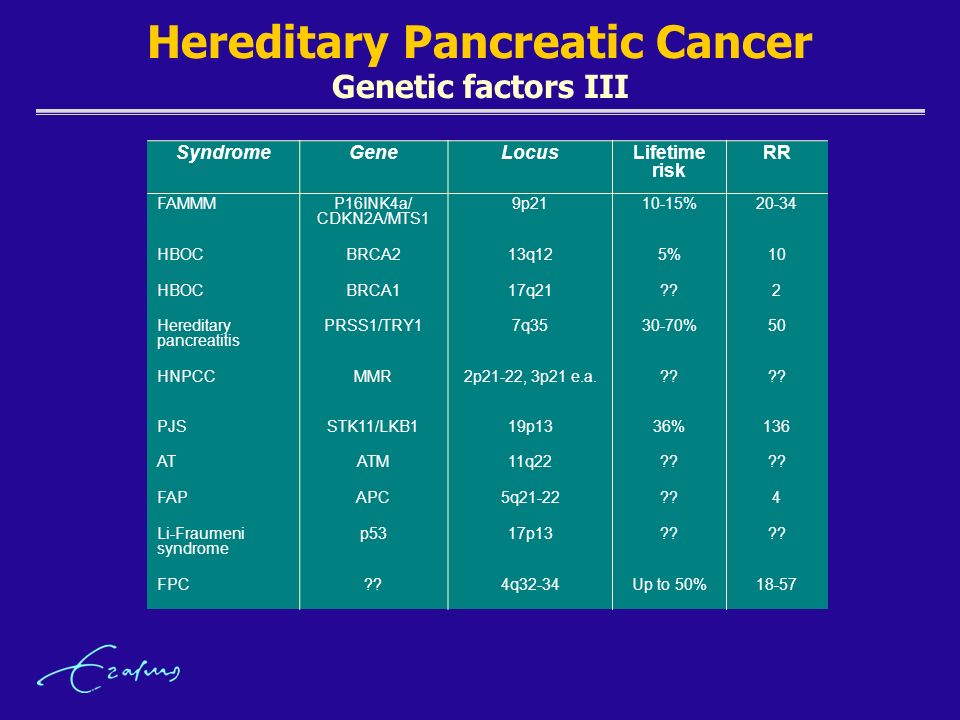 Treatment Choices
My menu
Chemotherapy
Single agent gemcitabine
Mild!
Gemcitabine plus something…
Gemcitabine + Erlotinib
Useless!
FOLFIRINOX
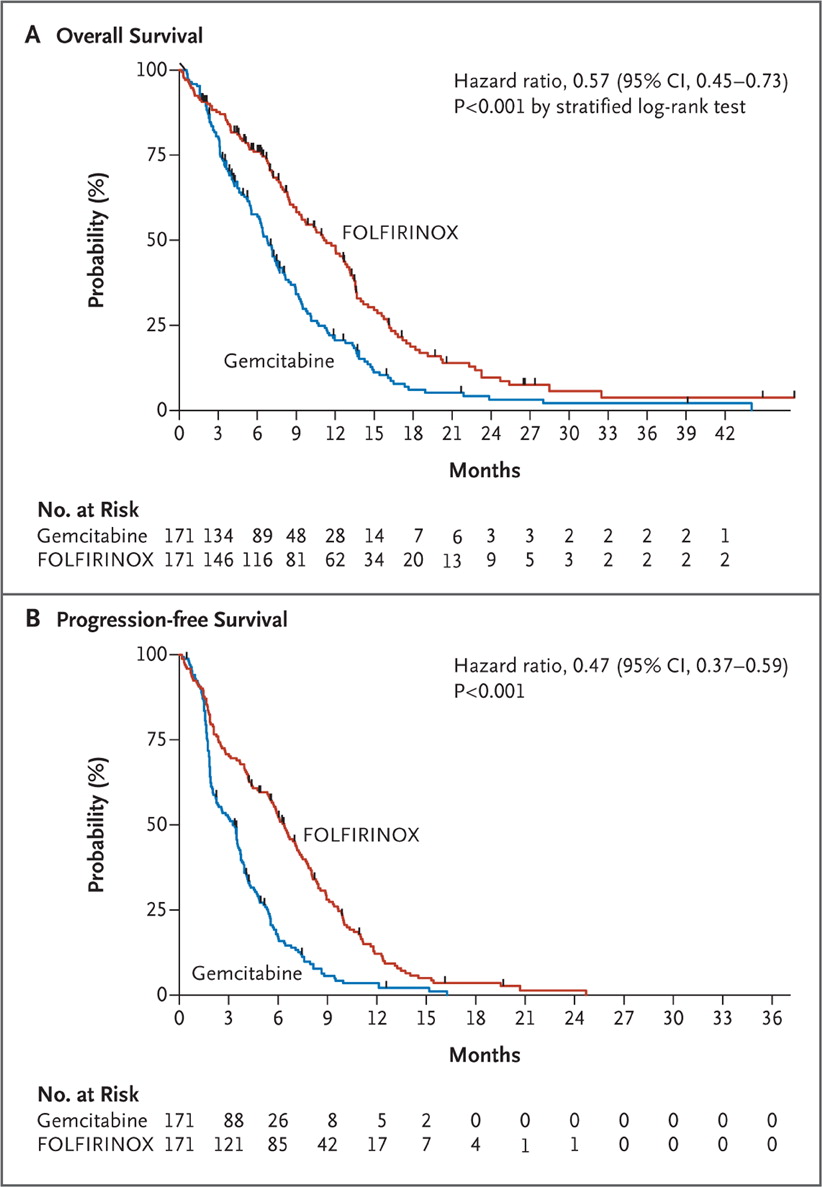 Toxic!
Conroy T et al. NEJM 2011;364:1817-1825.
Gem / Nab-Paclitaxel
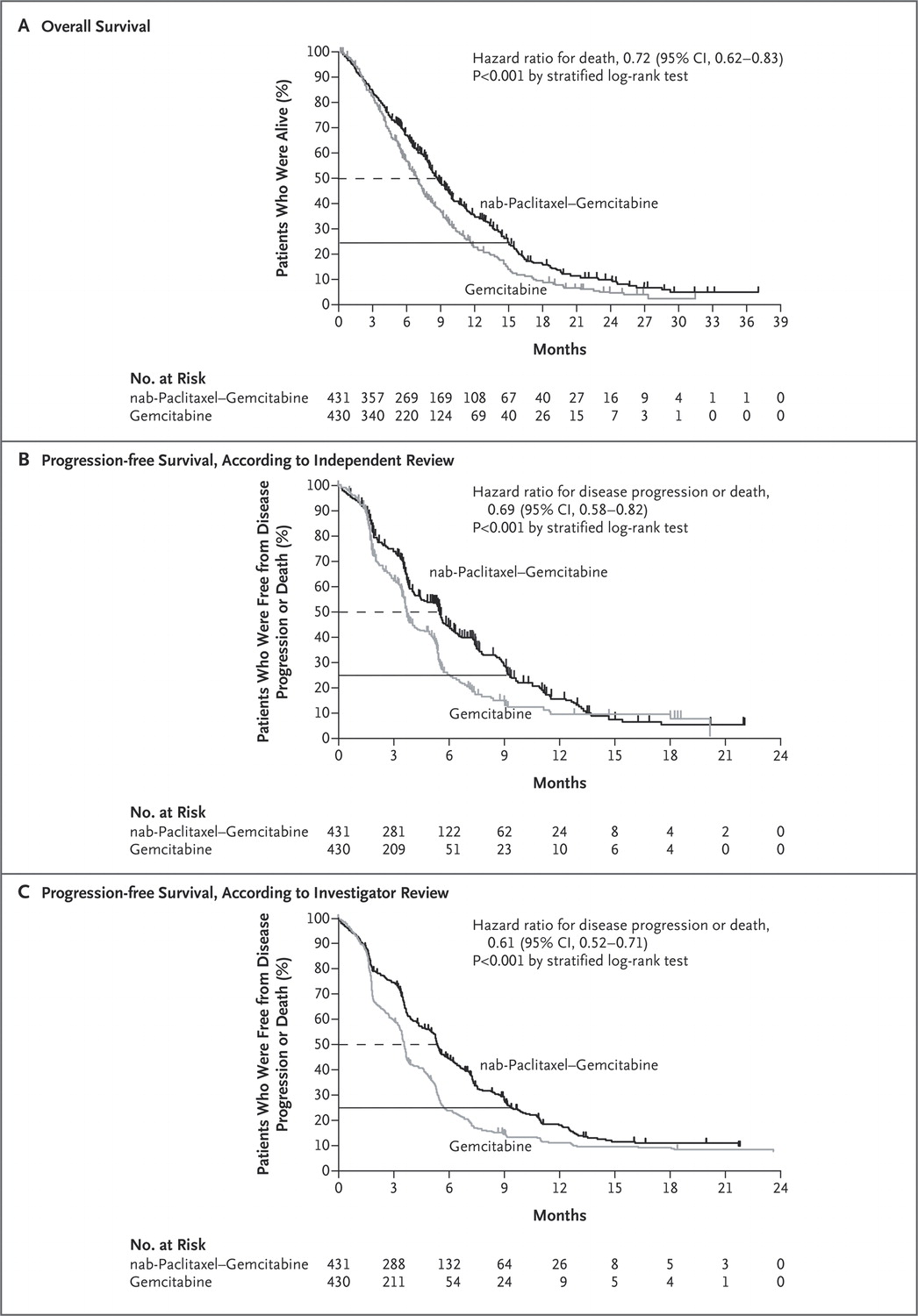 Von Hoff DD et al. NEJM 2013;369:1691-1703.
An approach…
ECOG 1
<65
ECOG 2
ECOG 3
Folfirinox
Gem/Abraxane
Gem
BSC
Palliative Care
Palliative care is key!
MAiD adds a new twist
Medical Assistance in Dying
Outcome
His choices…
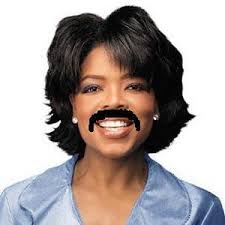 Winnie
71F, metastatic NET
Neuroendocrine tumour of the small bowel, with liver metastases
Diagnosis
Annoying stomach, burpy, farty…abdo pain
Same old story…
Diagnosis
Annoying stomach, burpy, farty…
Certain foods make me feel yucky…
Diet change helped!
Diagnosis
Annoying stomach, burpy, farty…
Certain foods make me feel yucky
How to identify the zebra among the hoof beats
Oncology Consultation
What took you so long?
Oncology Consultation
What took you so long?
How do we fix this?
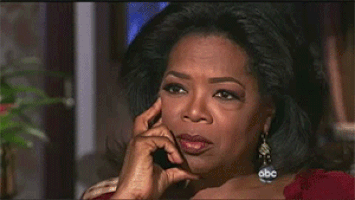 Oncology Consultation
What took you so long?
How do we fix this?
I need better advice!
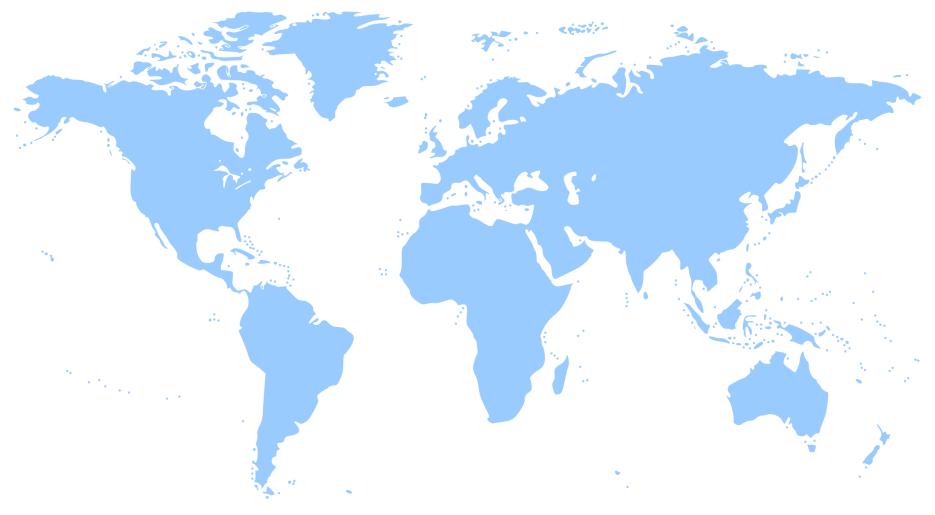 Oncology Consultation
What took you so long?
How do we fix this?
I need better advice
I hate this situation
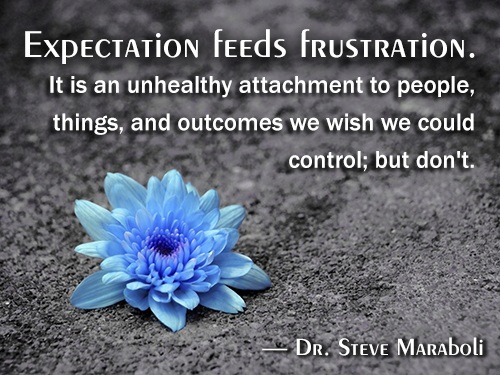 The situation…
Carcinoid Syndrome
Treatment Choices
Here and now
Somatostatin Analogues
Treatment Choices
Here and now
The big picture
Treatment Choices
Here and now
The big picture
What about immunotherapy?
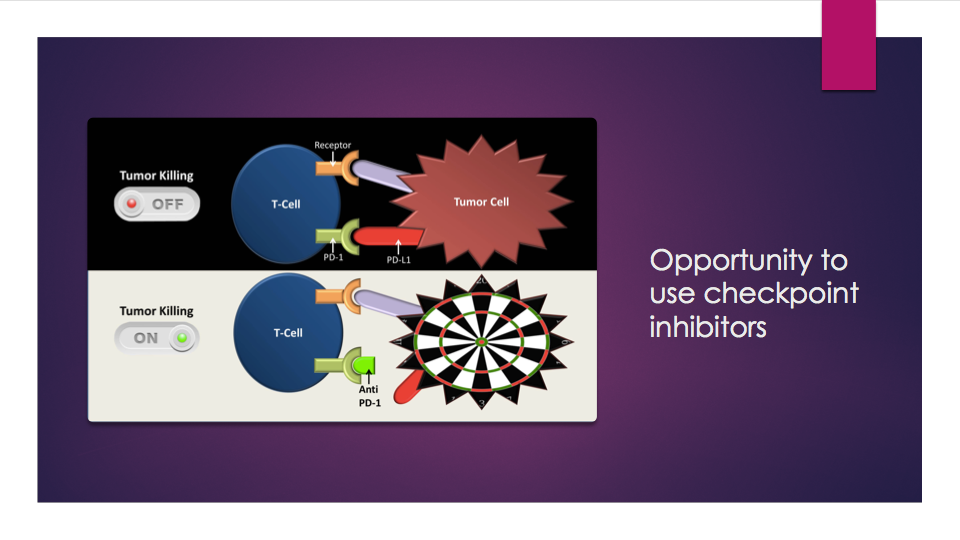 However most NETs don’t express PD-1
Follow Up Appointments
The evolution of disease/patient/illness
Let’s grow old together…
Follow Up Appointments
The evolution of disease/patient/illness
Why we “love” (and “hate”) managing these patients
Why managing  patients with NETs is so easy…and so difficult
Easy
Difficult
Long history with patients
Very little evidence
Knowledgeable patients
Never boring
Long history with patients
Very little evidence
Knowledgeable patients
Never boring
Outcome
How is she today?
Still going strong…
Carcinoid syndrome controlled by somatostatin analogue monthly injections (lanreotide)
Disease slowly progresses
Continues to exercise
Has passed the 7 year mark with her disease!
What have we learned from Three Diseases?
CRC: curative, adjuvant therapy can help
Pancreas cancer: lethal, systemic disease
NETs: weird, keep suspicion high to recognize them
What have we learned fromThree Patients?
We all have different priorities
We are all concerned about different things
As diseases and individuals vary, so do outcomes
Live long and prosper
Thank you!!